台南應用科技大學　愛唱社
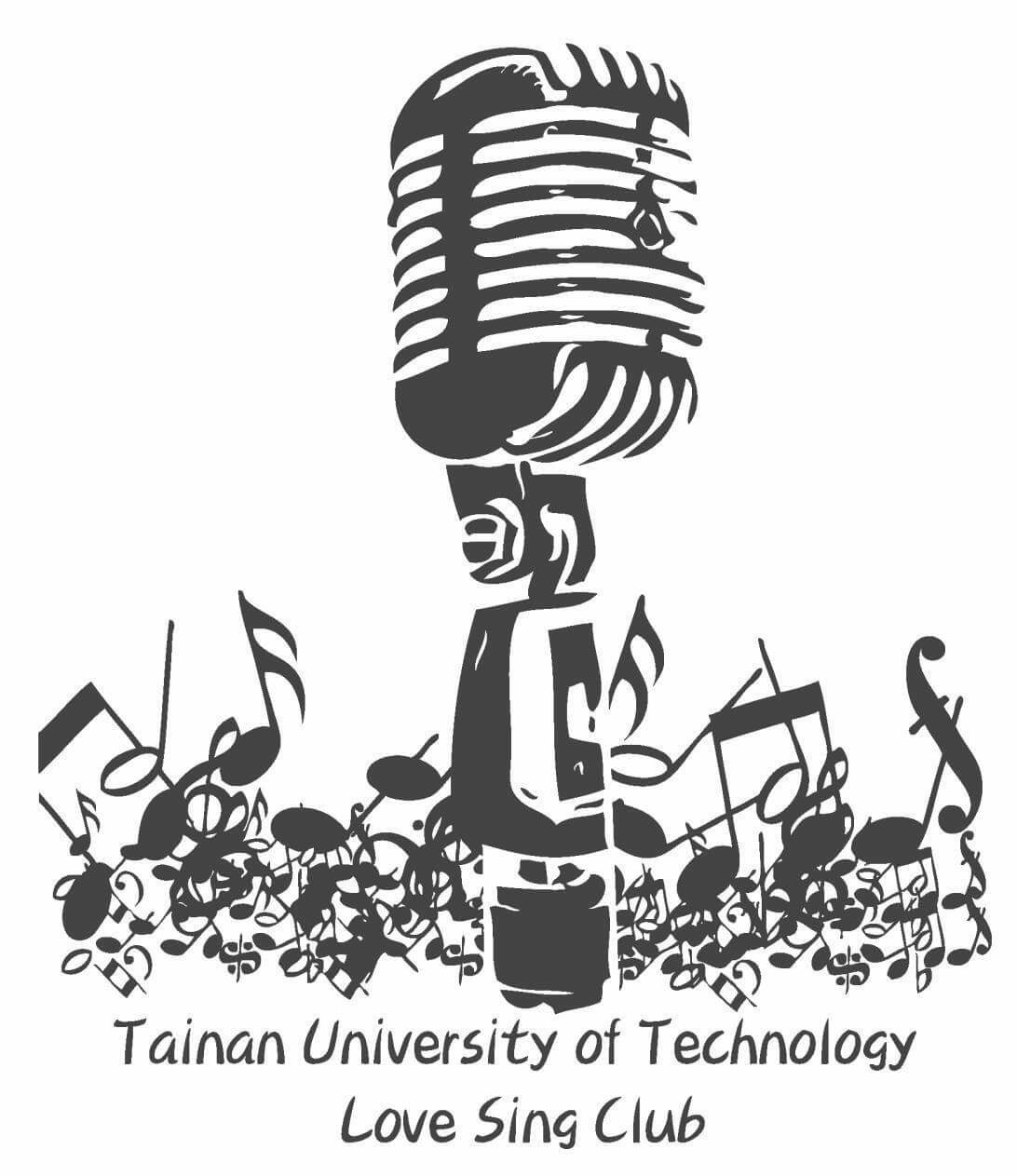 111學年度 第一學期
期初社員大會
社      長：陳書涵
副 社 長：曾禹瑄
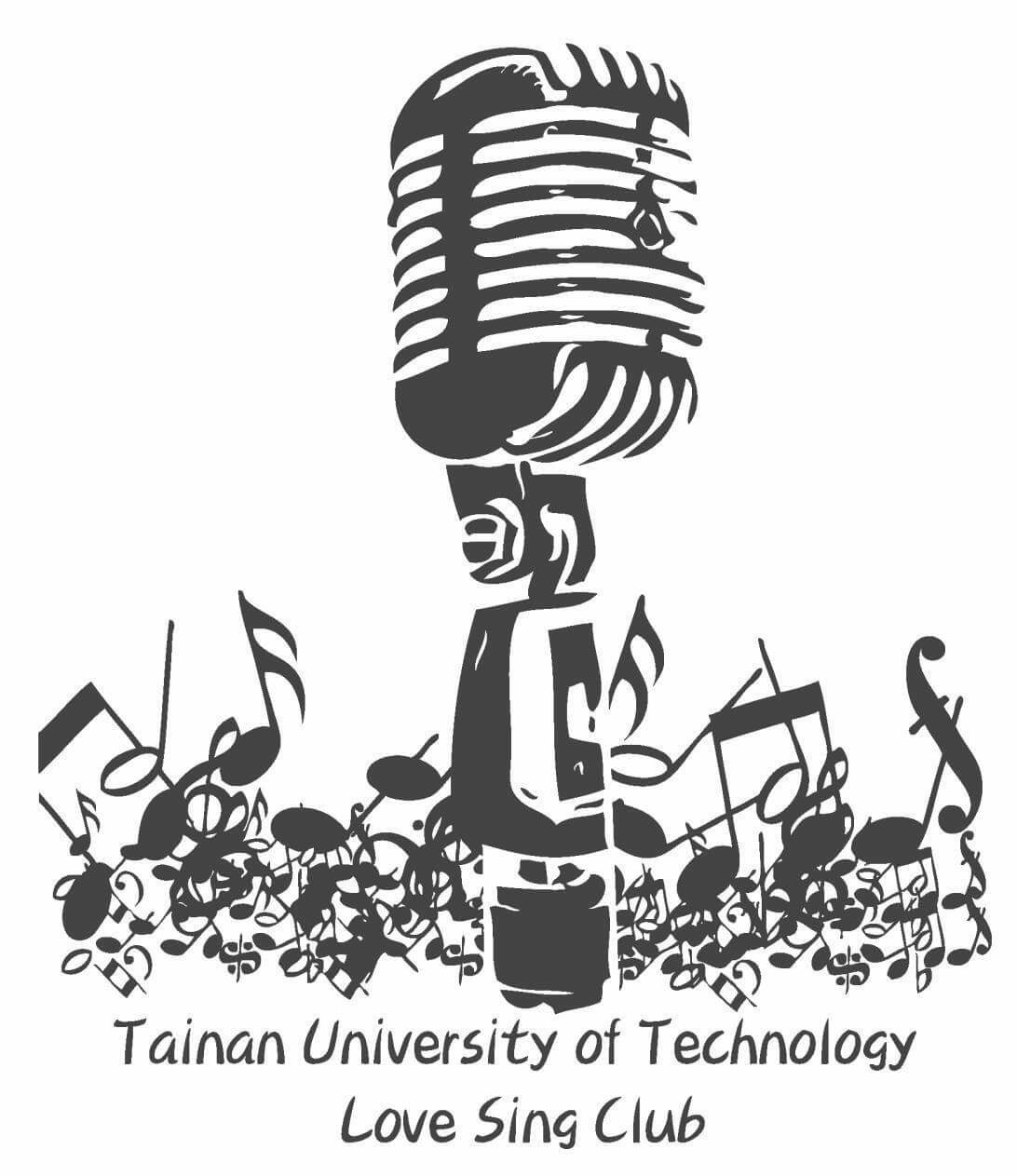 台南應用科技大學　愛唱社
111學年度 第一學期 公開徵信
台南應用科技大學　愛唱社
110學年度 第二學期  學期結算
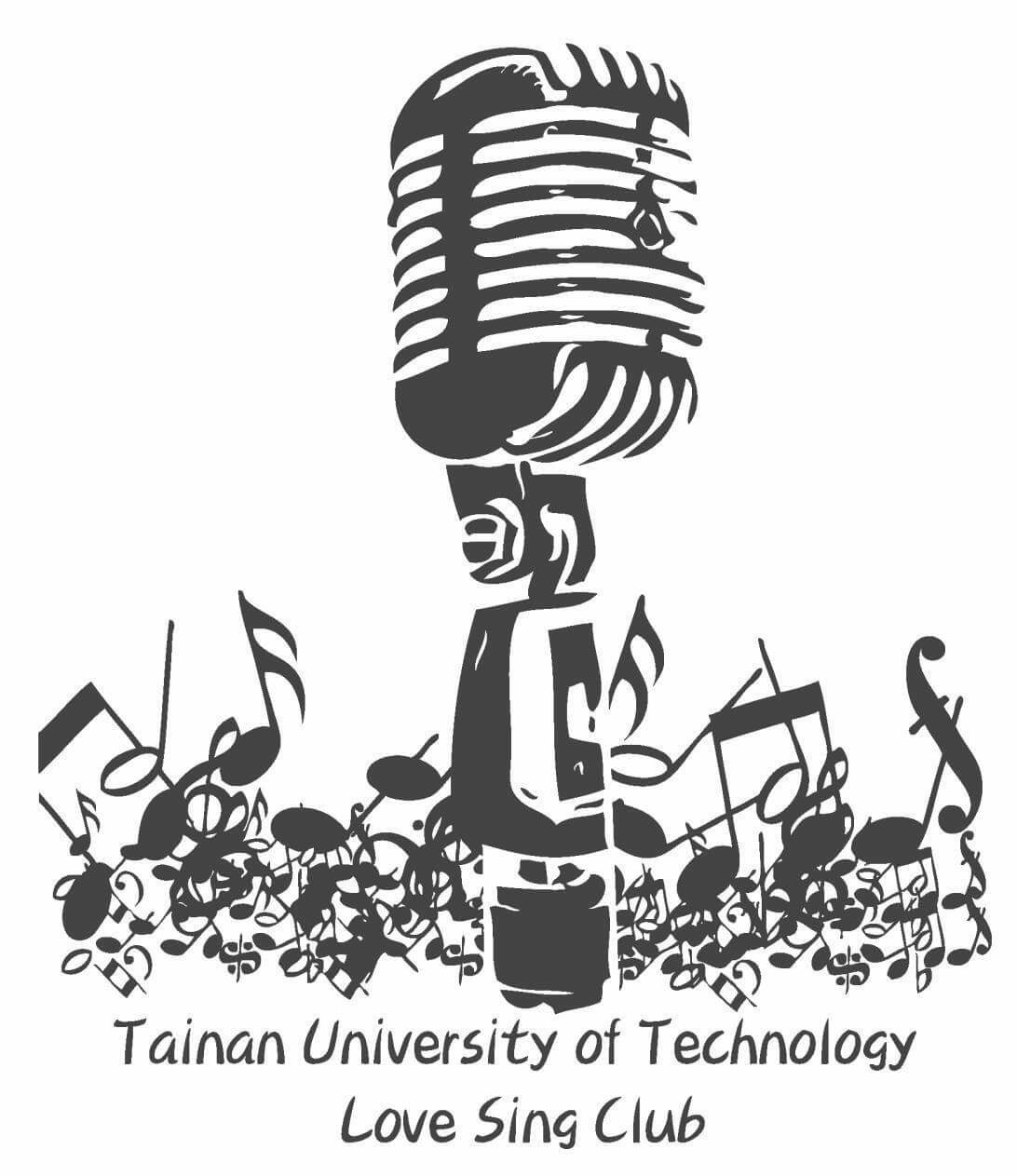 台南應用科技大學　愛唱社
110學年度 第二學期  學期結算
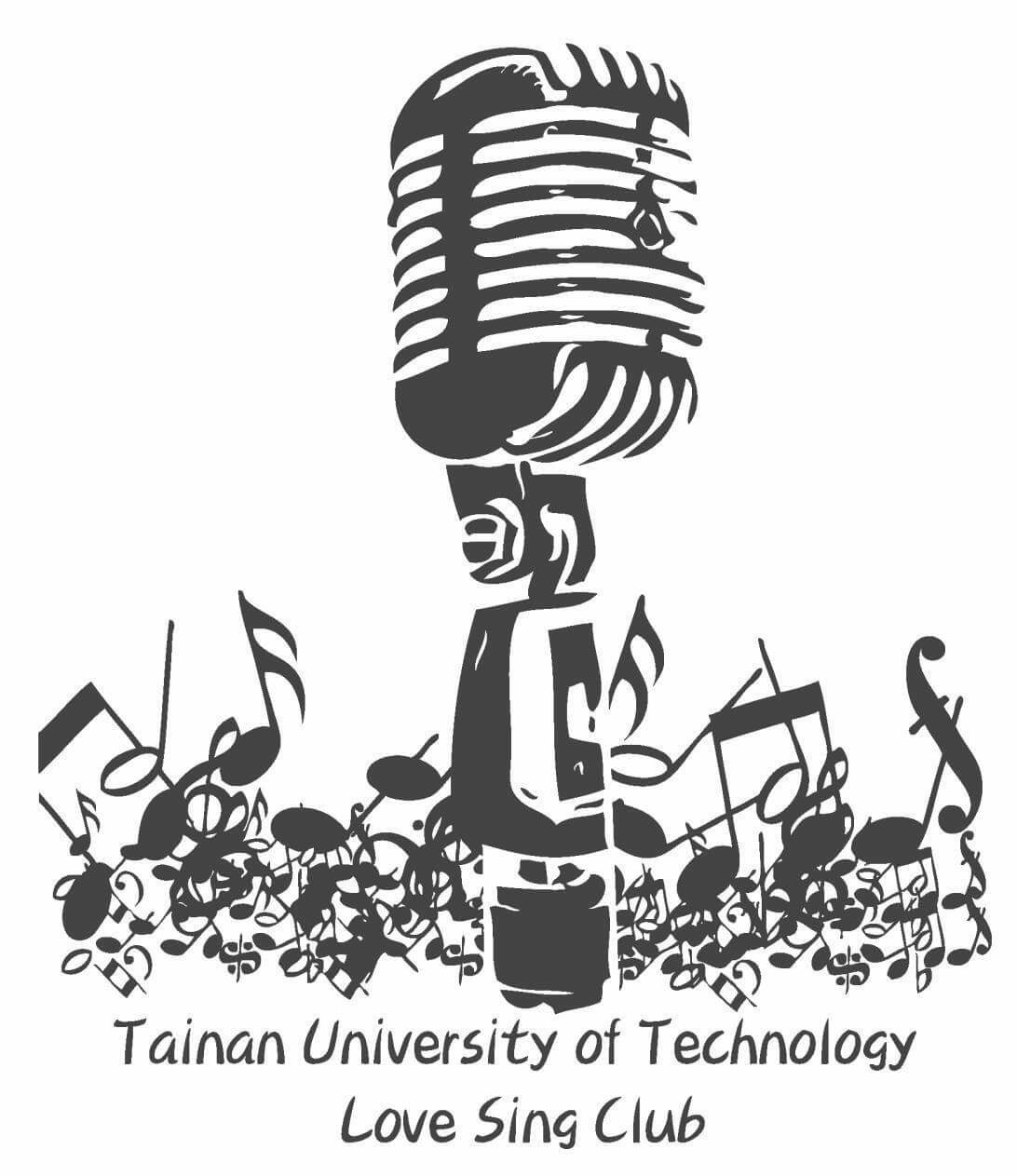 台南應用科技大學　愛唱社
110學年度 第二學期  學期結算
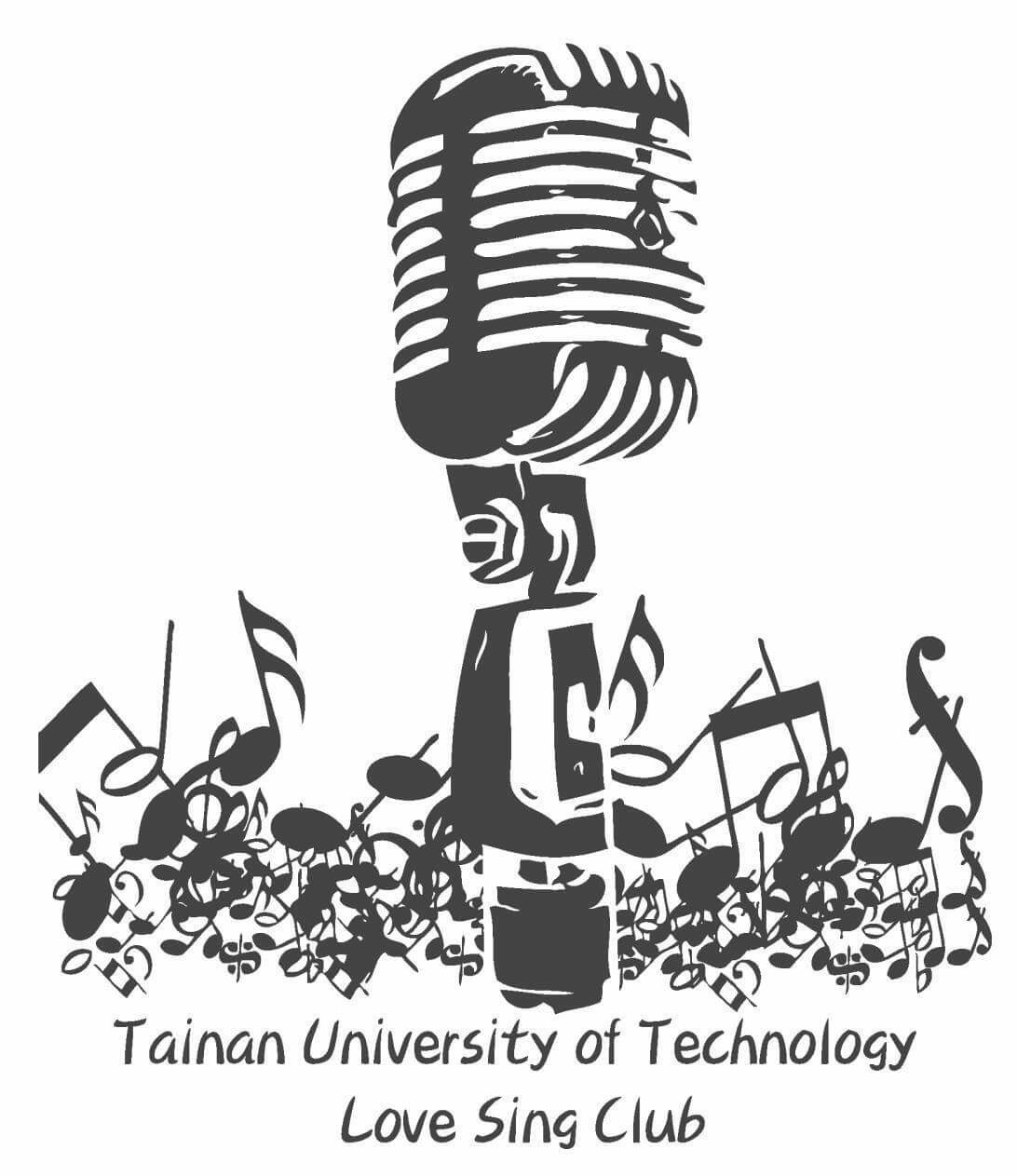 台南應用科技大學　愛唱社
110學年度 第一學期  學期預算
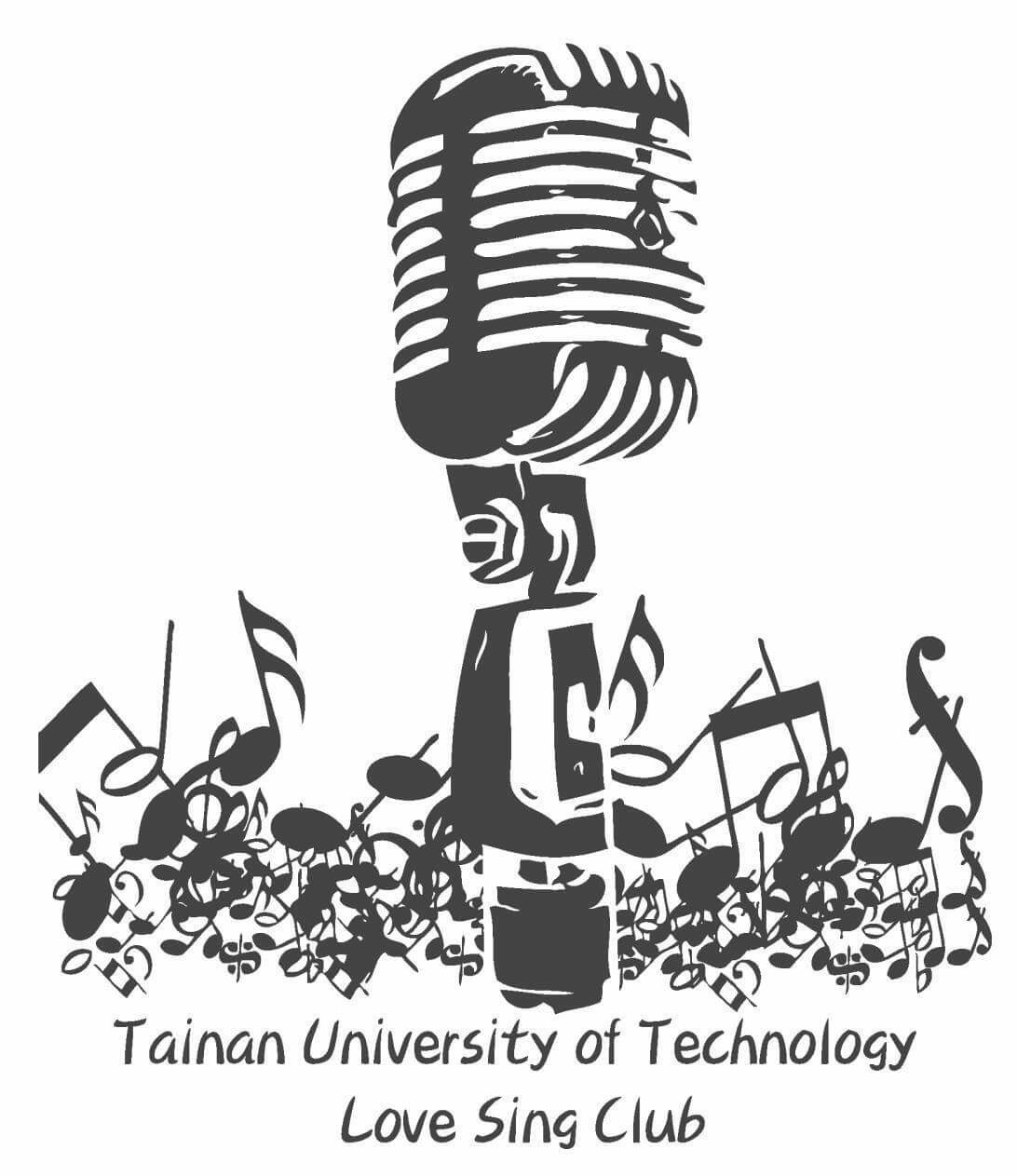 台南應用科技大學　愛唱社
111學年度第一學期  學期預算
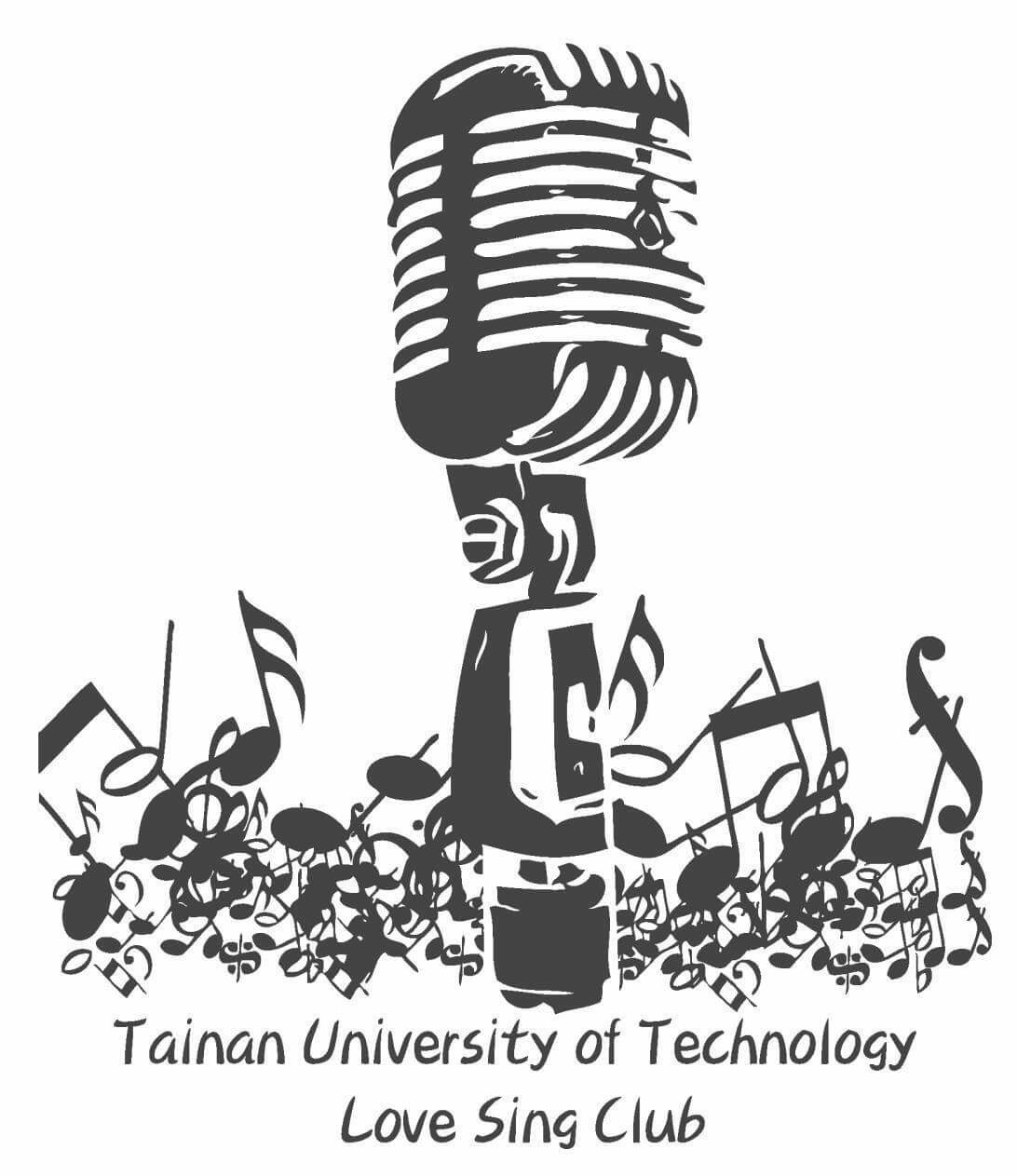 台南應用科技大學　愛唱社
109學年度第一學期  學期預算
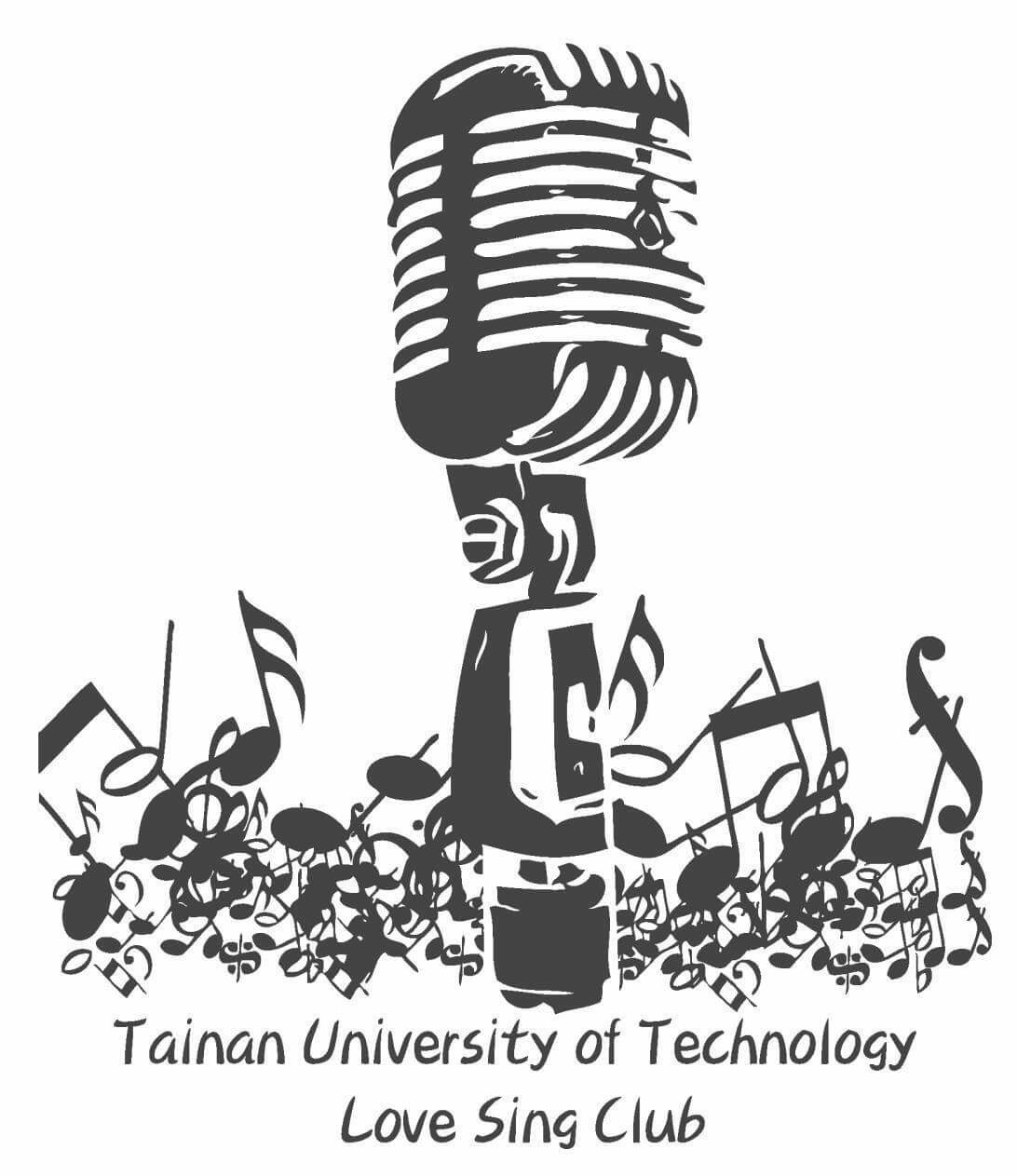 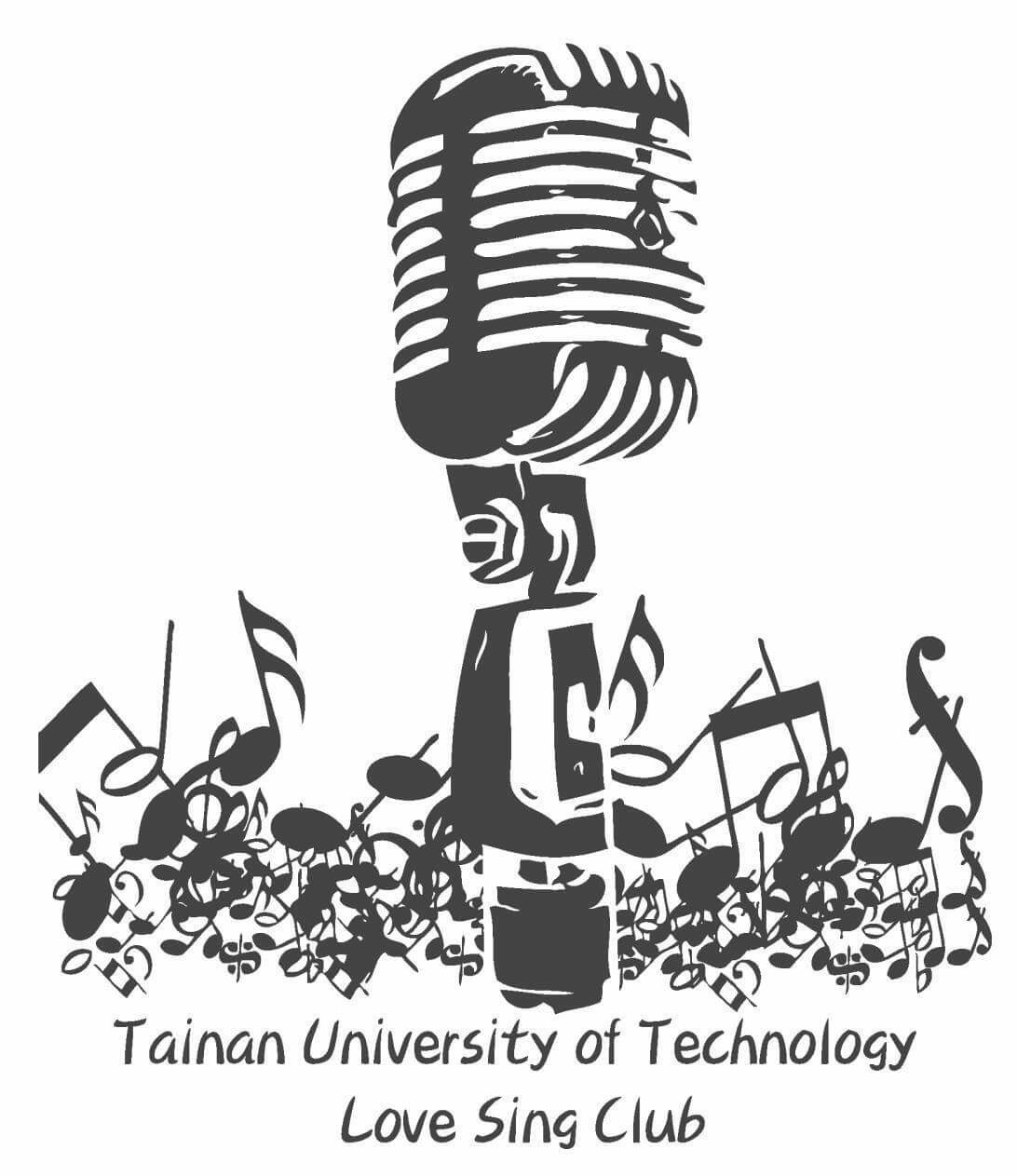 台南應用科技大學　愛唱社
110學年度    辦理活動
悅光季IX之Sing童話魔鏡傳說
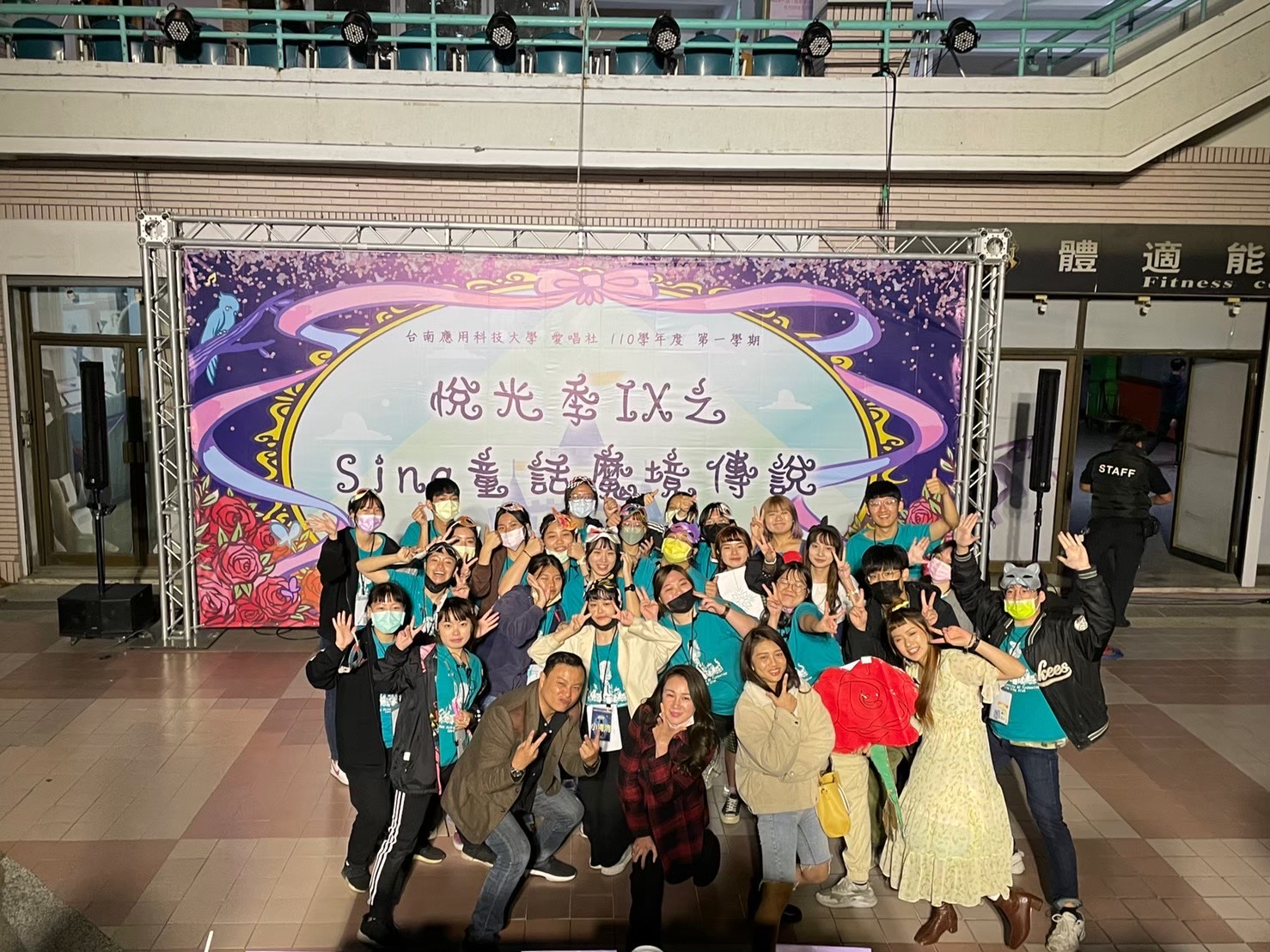 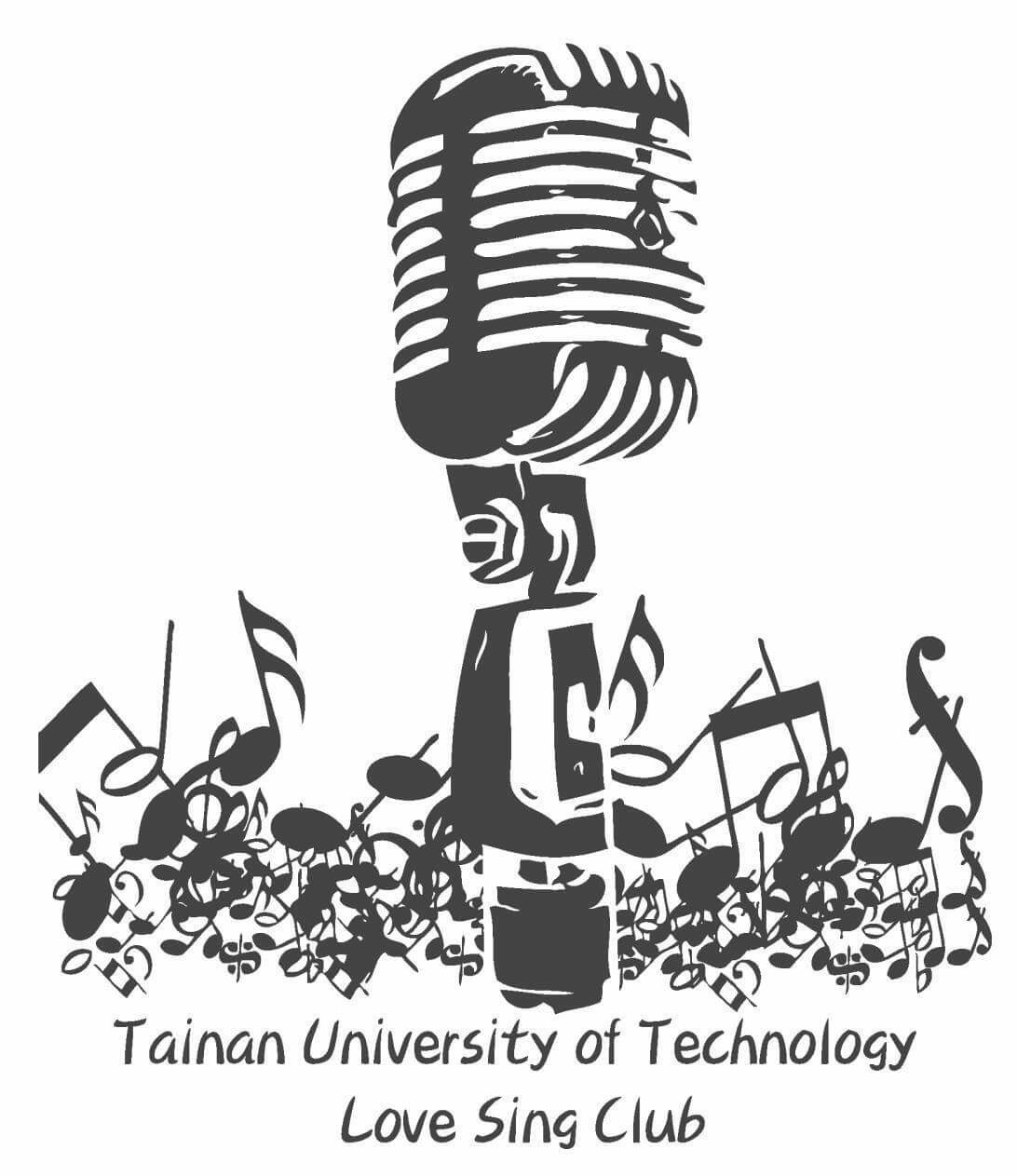 重Boom來襲 right now 無限唱ING 階梯音樂會
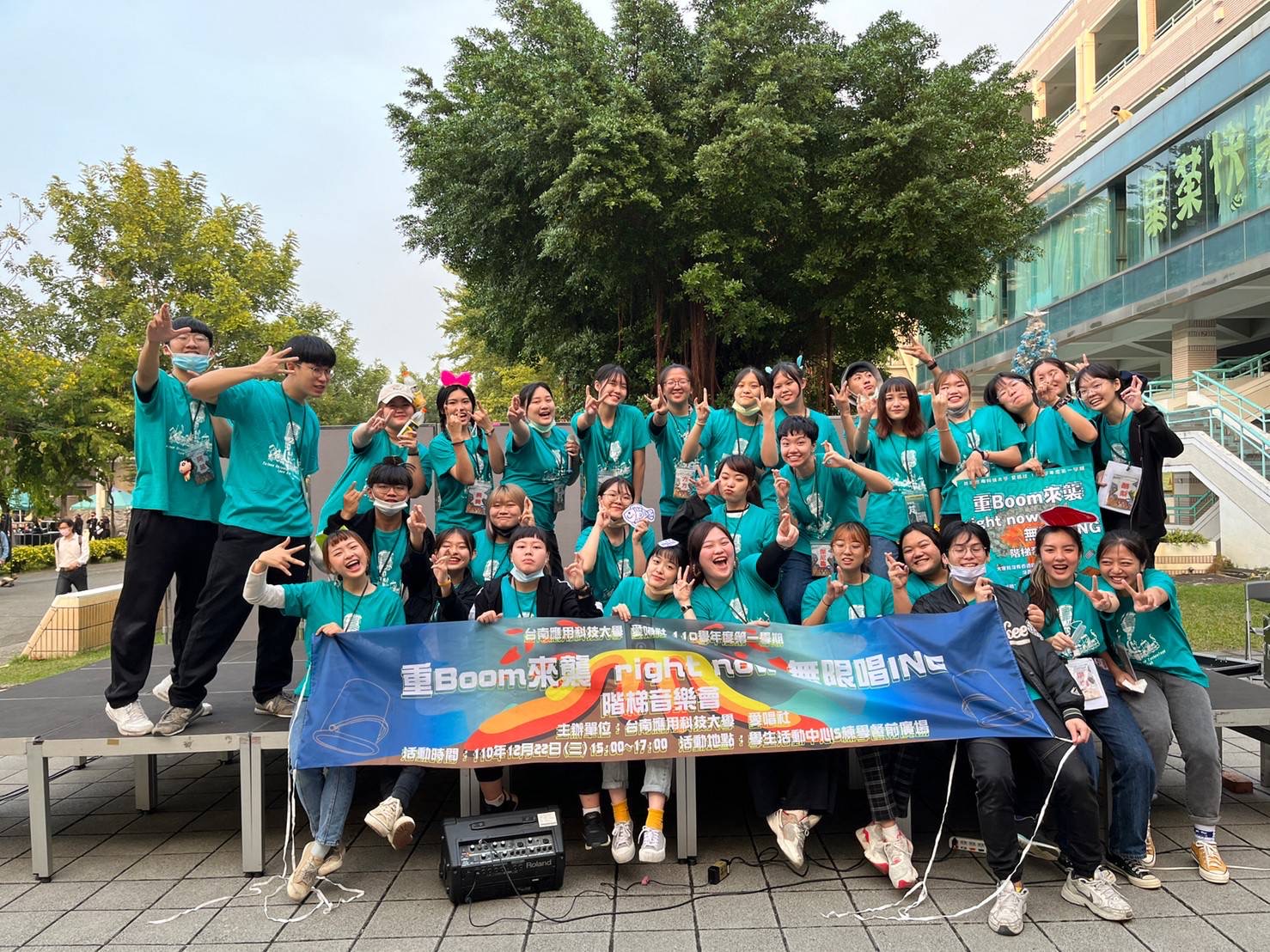 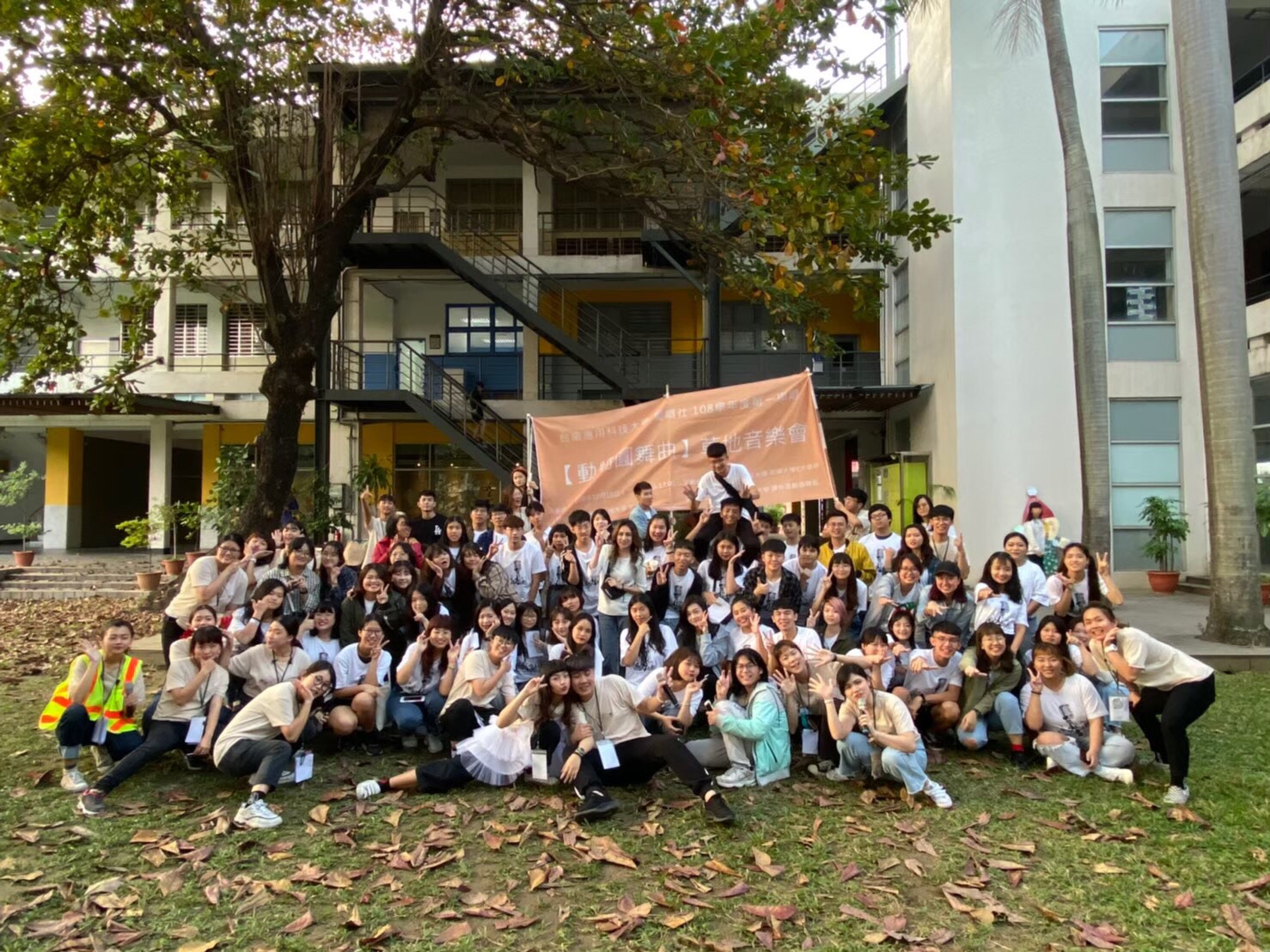 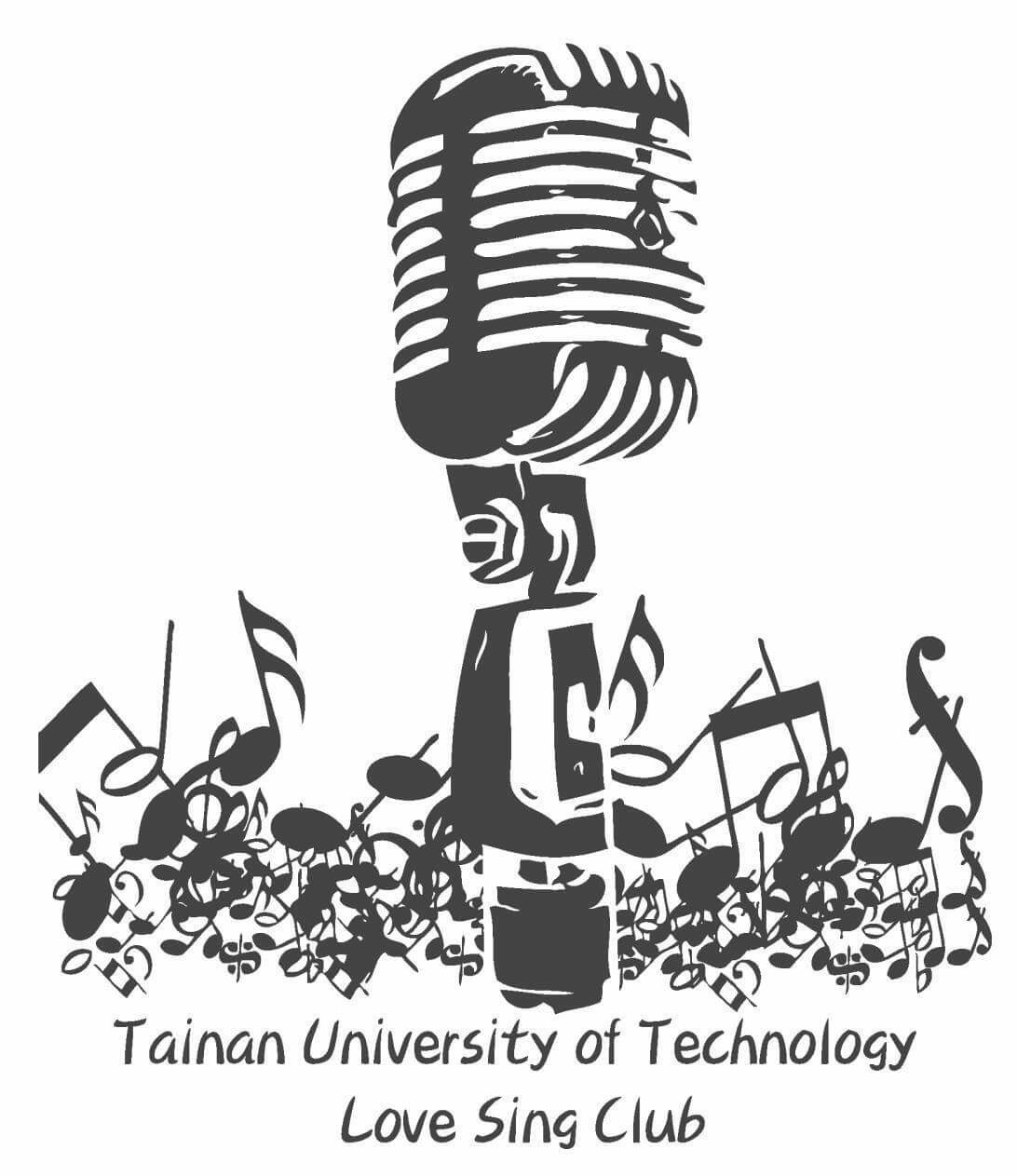 122,931
Sing火相傳原生力寒假社會服務營隊
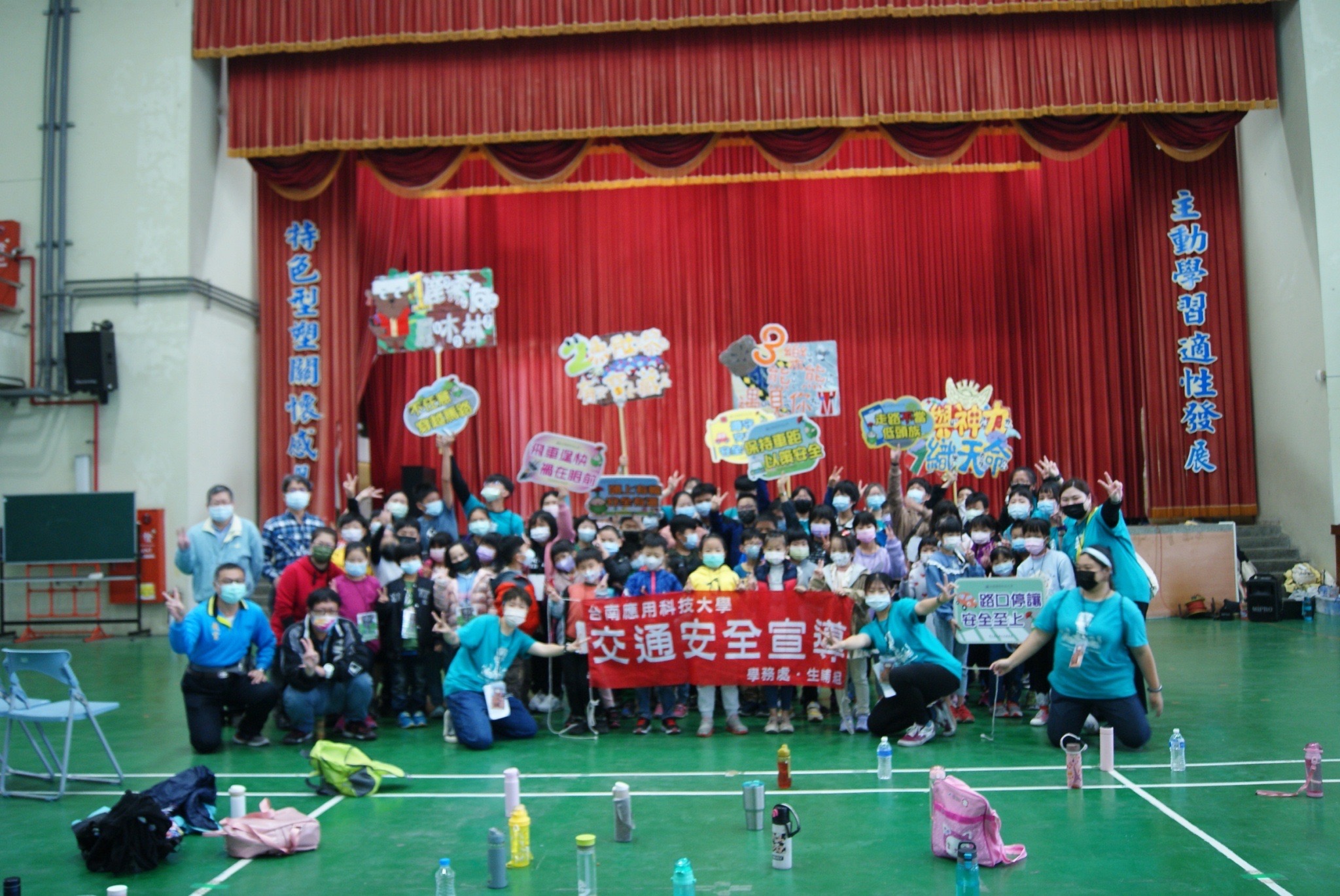 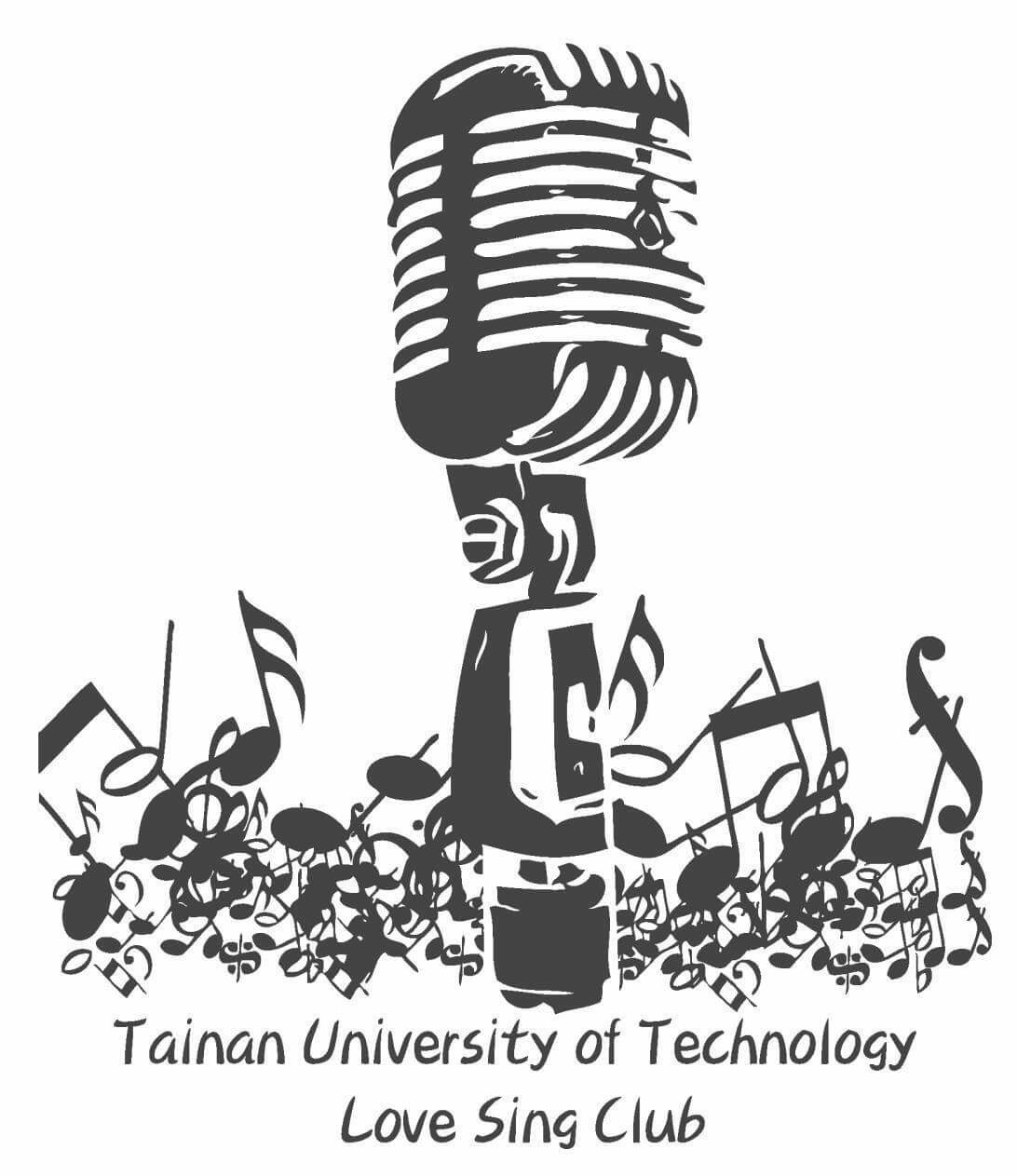 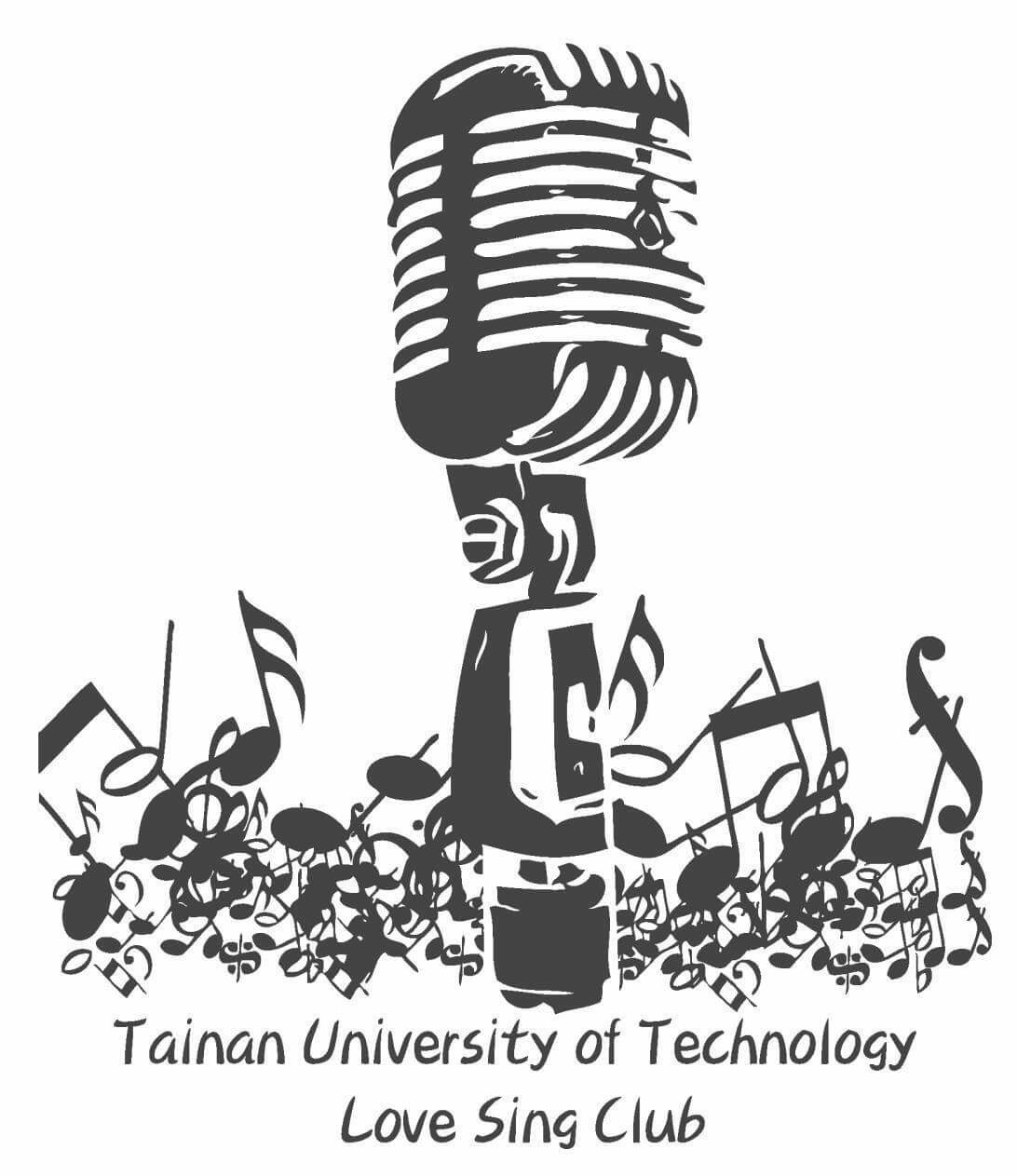 台南應用科技大學　愛唱社
111學年度 待辦理活動
愛唱社112年寒假
   社會服務營隊
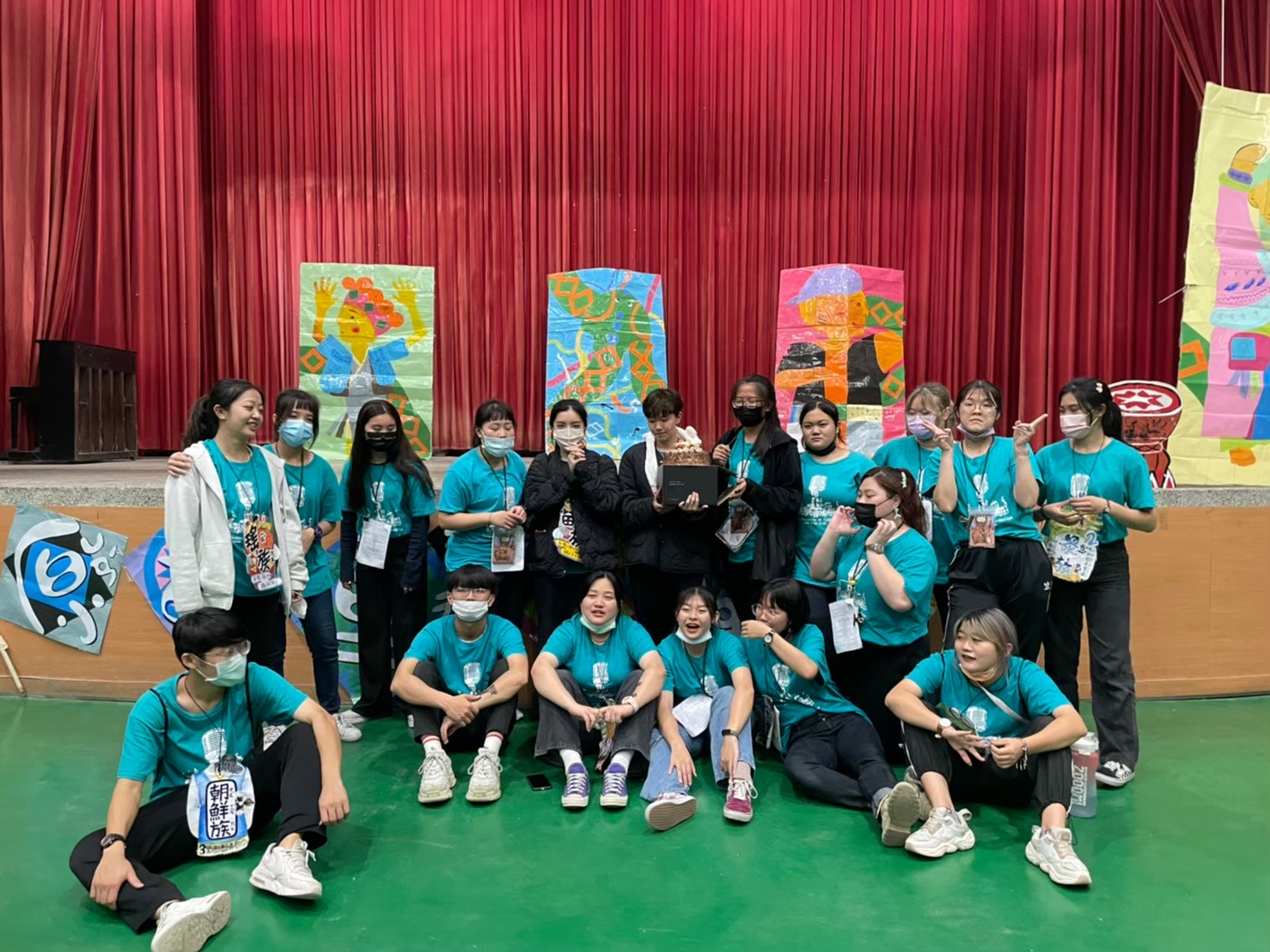 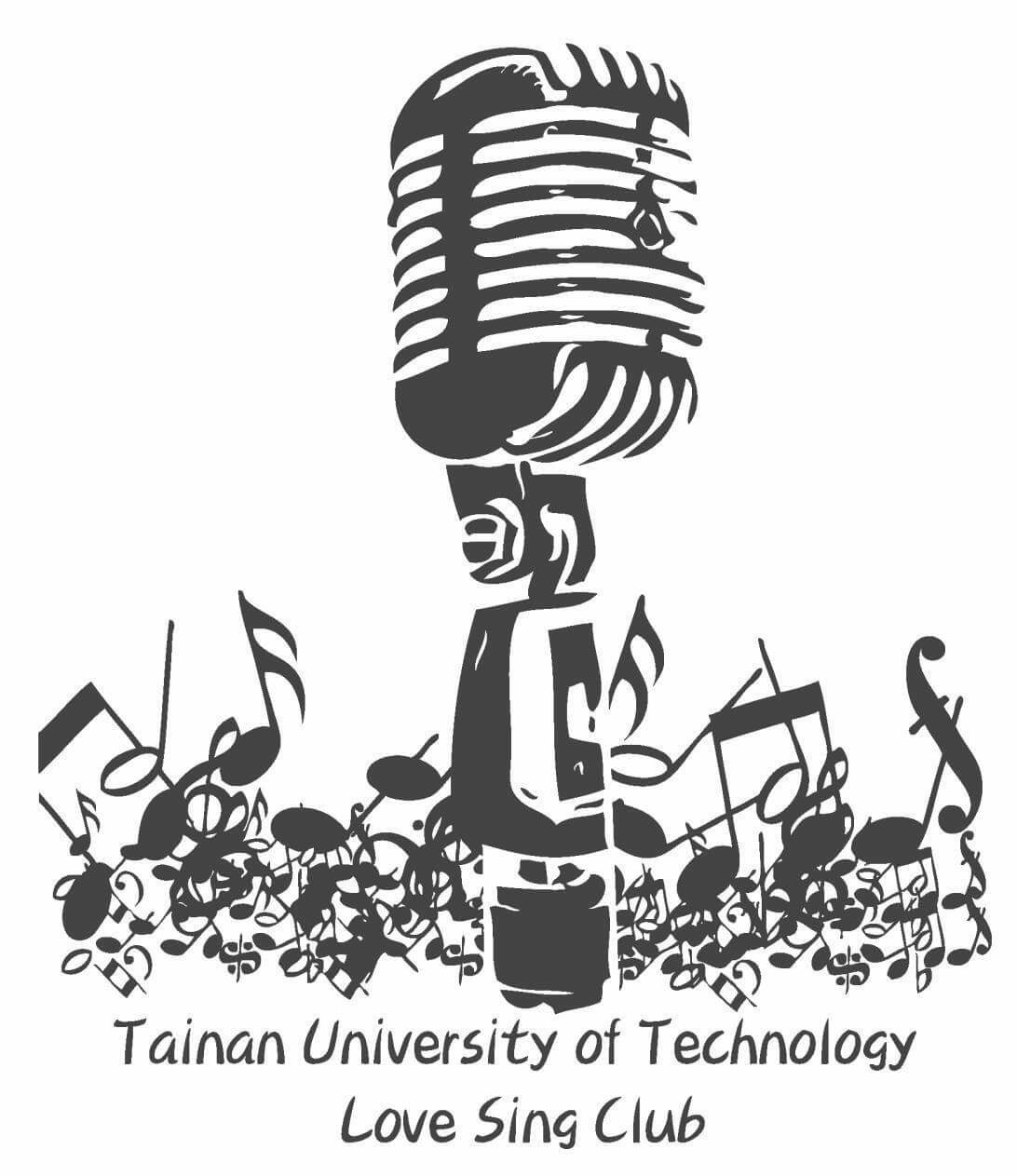 愛唱社迎新活動
111級幹部訓練
悅光季Ⅹ歌唱比賽
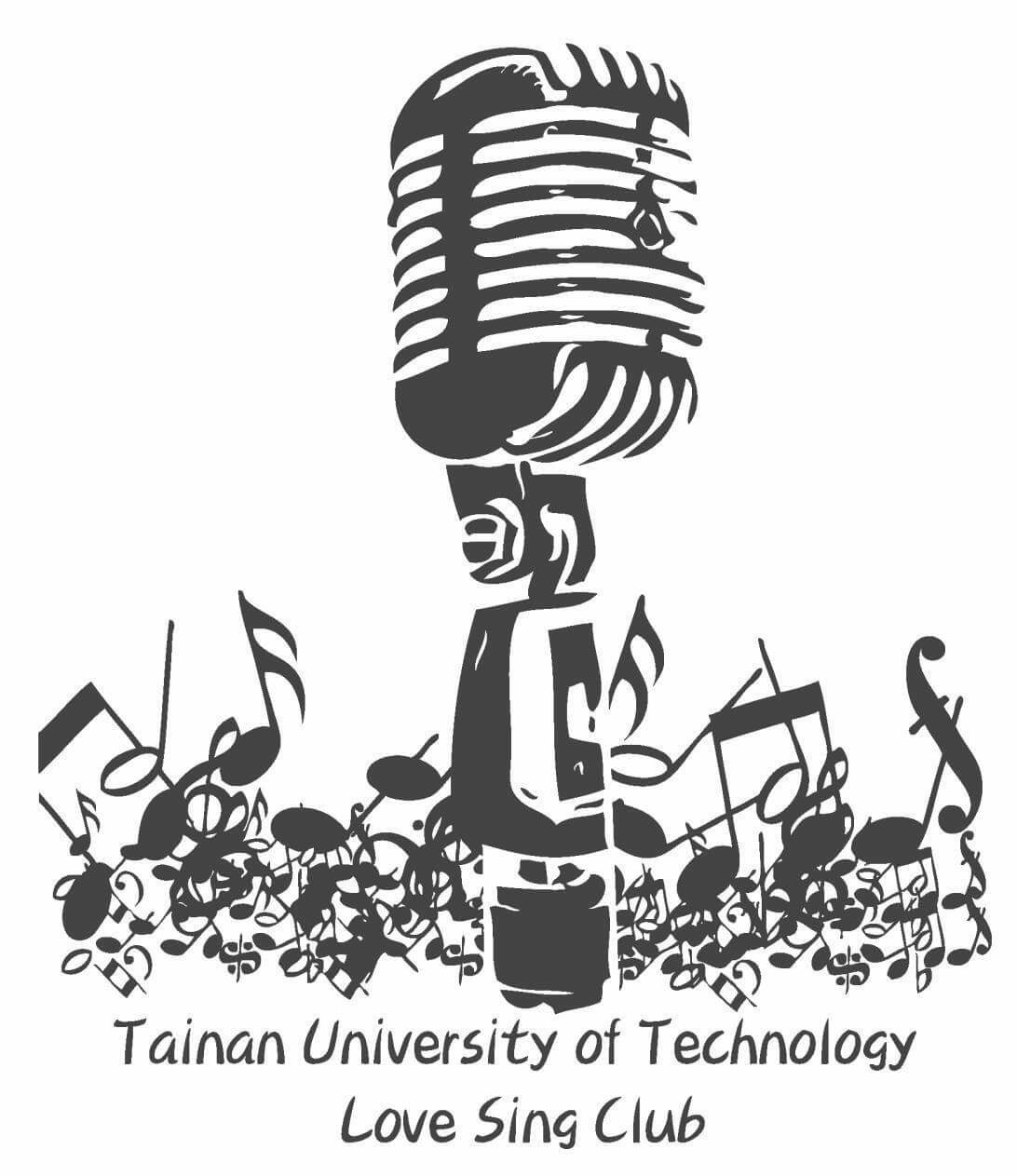 Q＆A
122,931
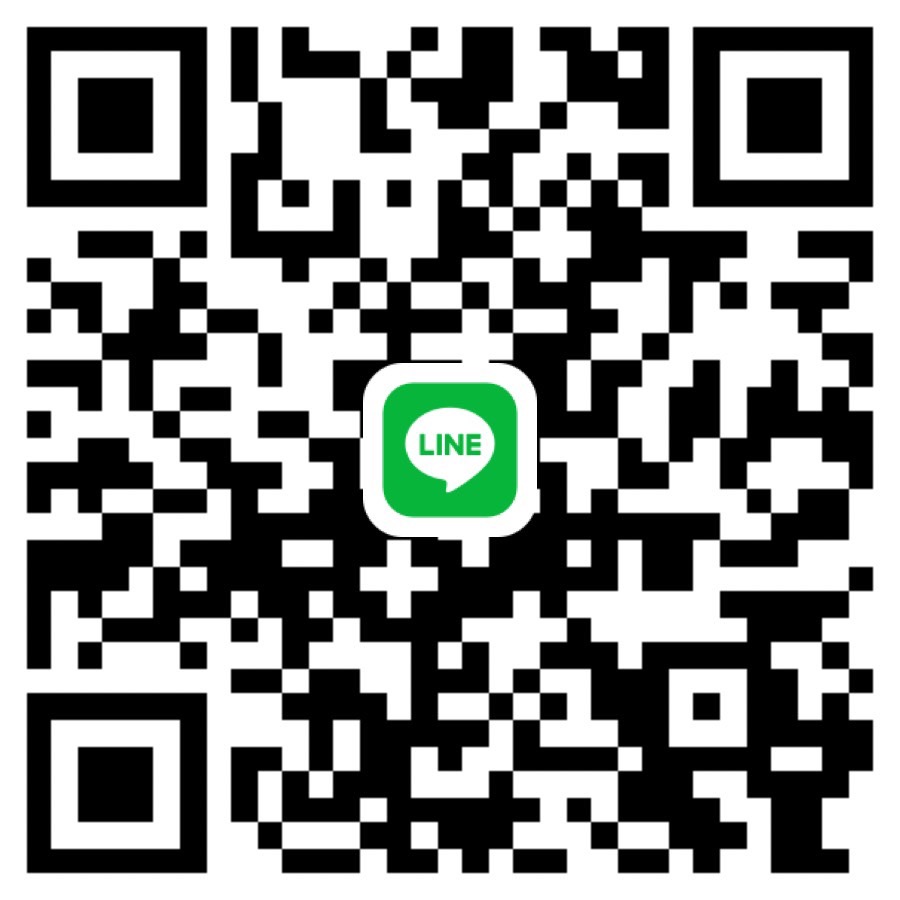 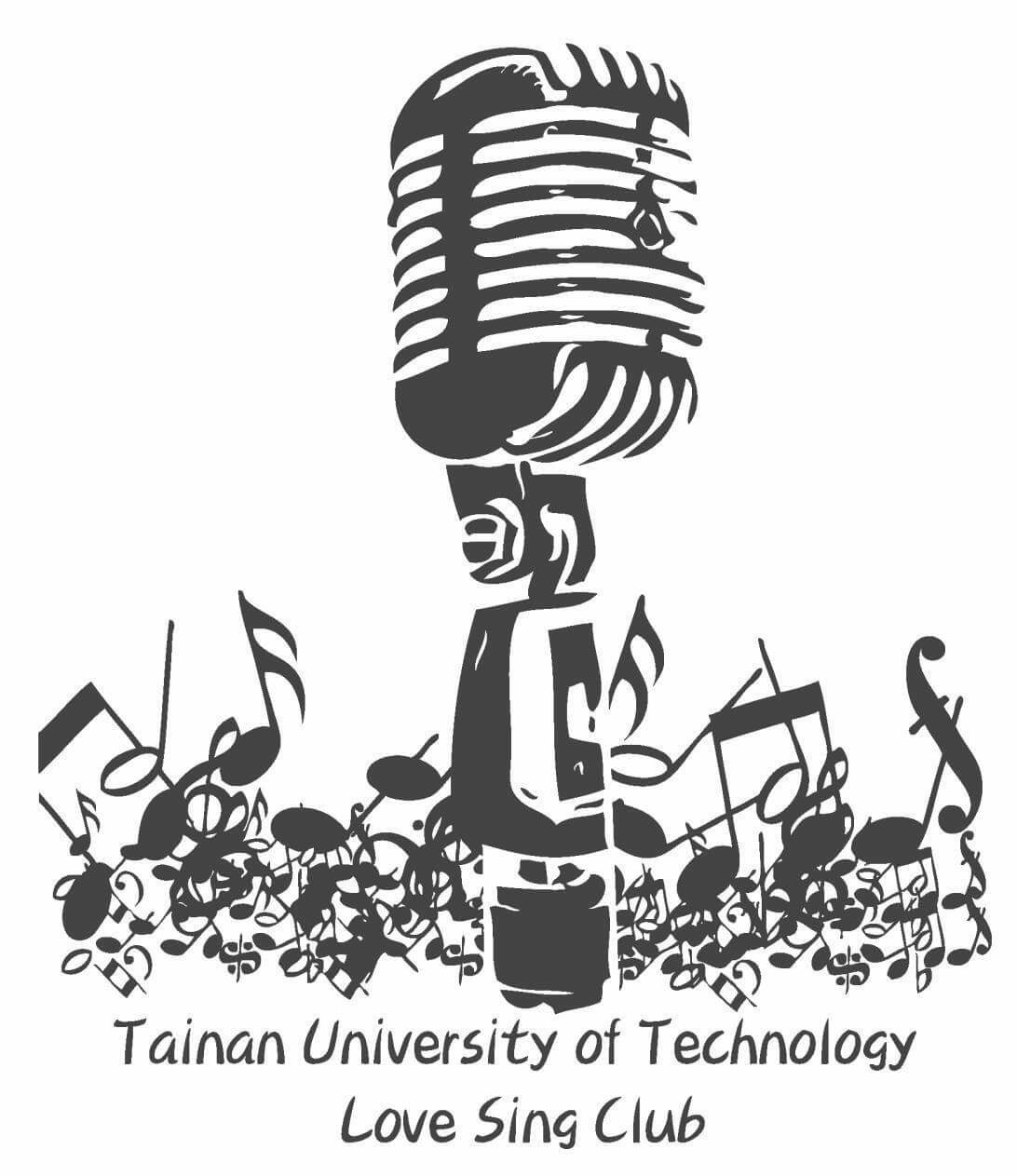 122,931
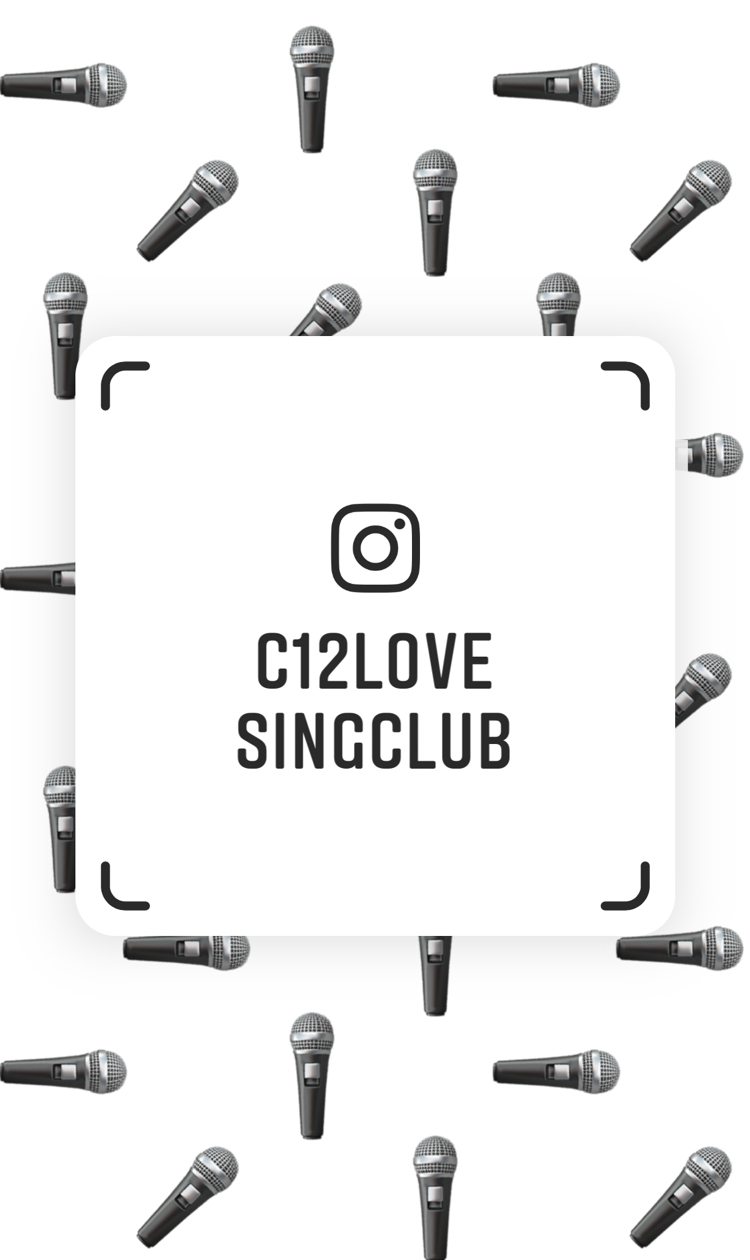 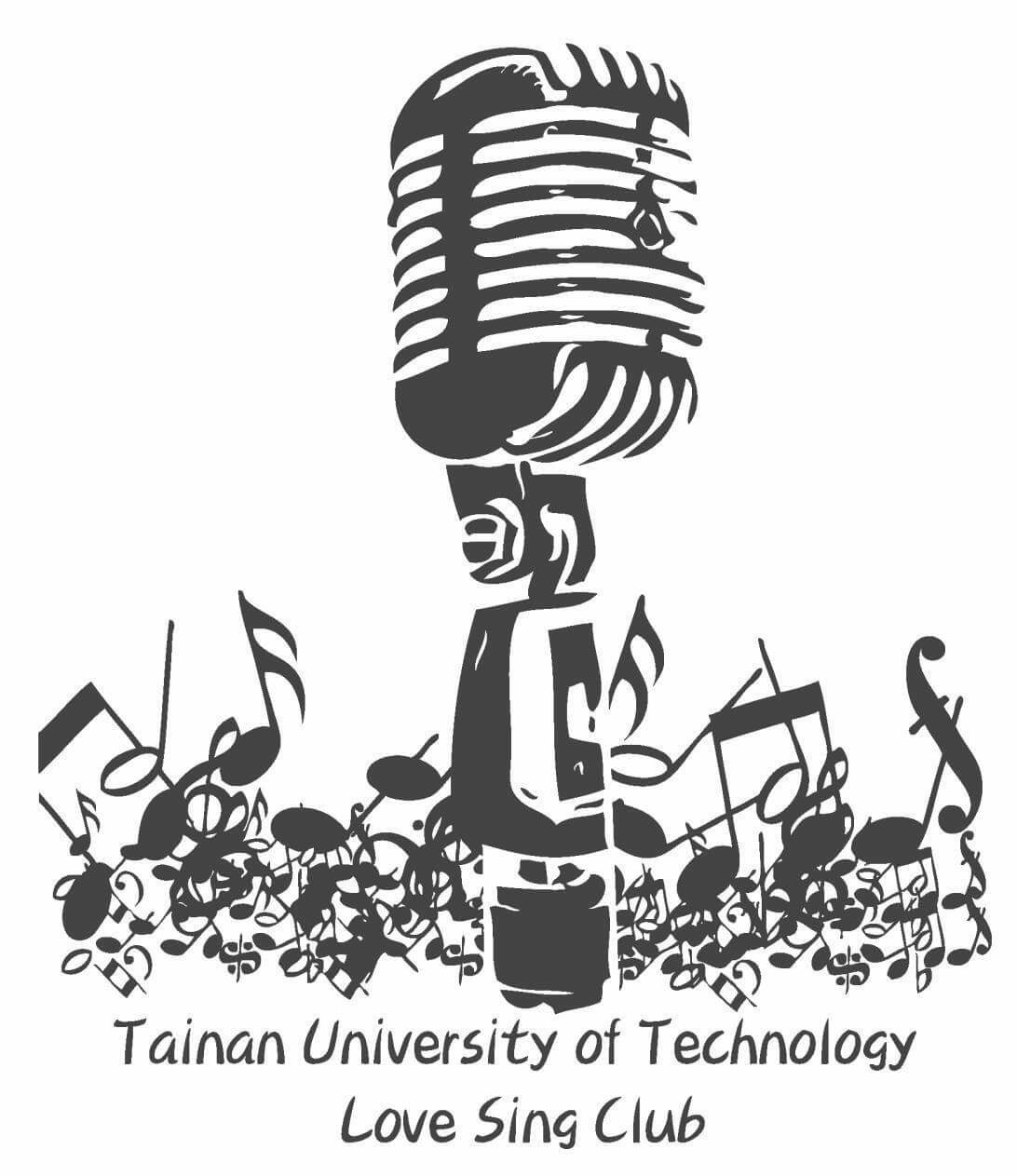 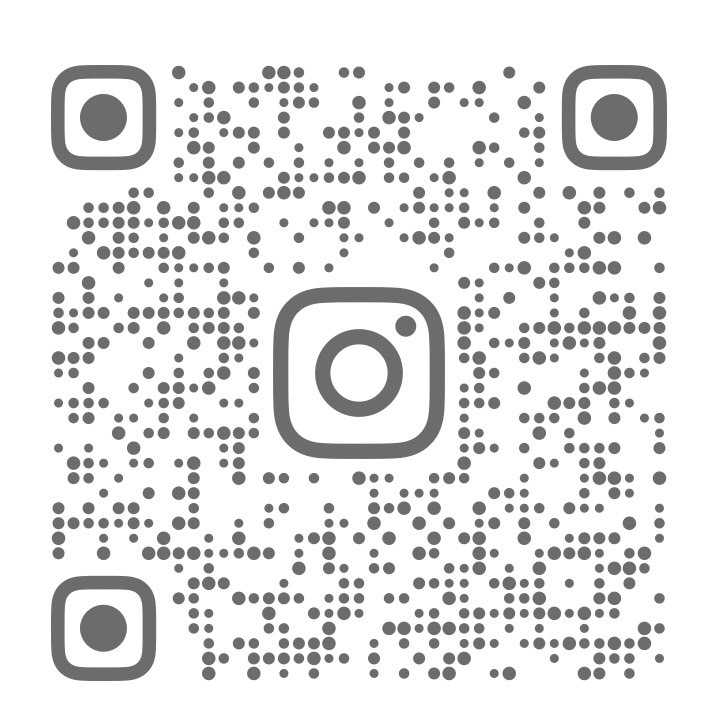 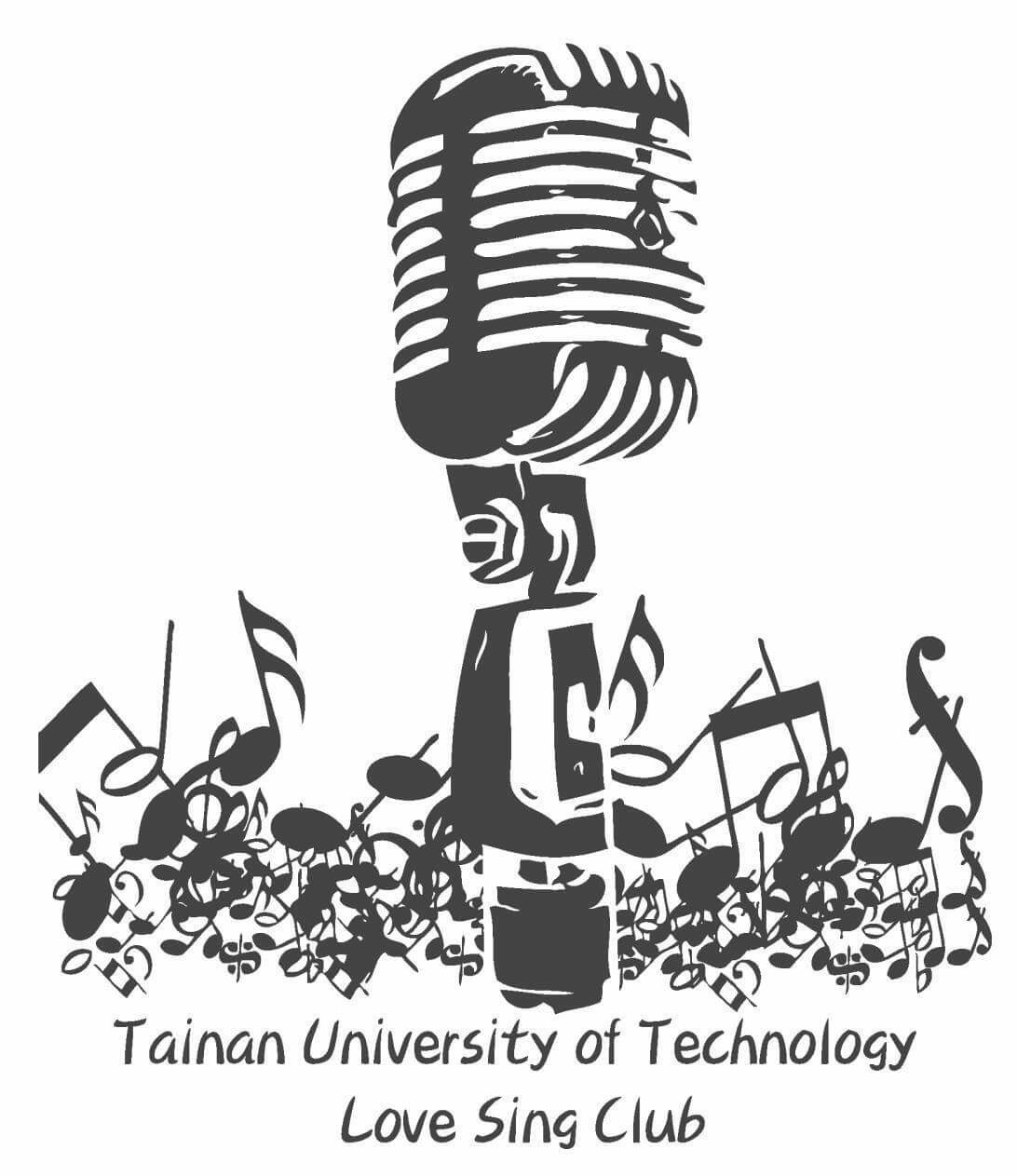 END